‘Let’s be clear about EDI’campaignJanuary 2021Conversation Aid
Read me first!
There is no obligation for you to use this slide pack – it aims to provide resources and information should you feel they are helpful for you
It has been put together to provide a conversation aid which you can use as you want and personalise if you’d like to
Feel free to pick and choose any parts that are most helpful or that you think will help generate the best discussions
Save this master version as a new file and make adjustments as you want to, or just hide any slides you don’t want to present. They aim to be prompts and can be adapted
If you haven’t covered the stage 1 conversations, or used the conversation guide, you can start with this if you wish. Start at the place that will work best for your team

Hidden slides provide guidance and notes for you as a presenter
Notes underneath slides provide explanations to the slides – it’s up you whether you use these slides or not; you can also add to the notes with your own narrative or prompts

Some of the resources are located on the LMA Hub on Moodle. Staff will need a Moodle account to access these. This can be requested from the IT Service Desk:  0115 95 16677  https://selfservice.nottingham.ac.uk/
What is ‘Let’s be clear about EDI’ about?
A campaign focusing on fundamental Equality, Diversity and Inclusion (EDI) messages
So we are all clear on the basics
1
A reminder about what protected characteristics are
And what they mean in terms of how we treat one another
2
3
An opportunity to have a University wide conversation at a local level
So we can understand what EDI means to us, and to others
A reminder that we have an EDI Strategic Delivery Plan
Which needs to be owned and acted on by everyone
4
5
A call for individual awareness, ownership and action
As EDI relates to everyone and is part of everyone’s responsibility
6
Another building block on our journey towards an inclusive culture
Which is a priority for the University of Nottingham
[Speaker Notes: This provides an overview of why we are doing this campaign and what the campaign is about.]
So, Let’s be clear about EDI….
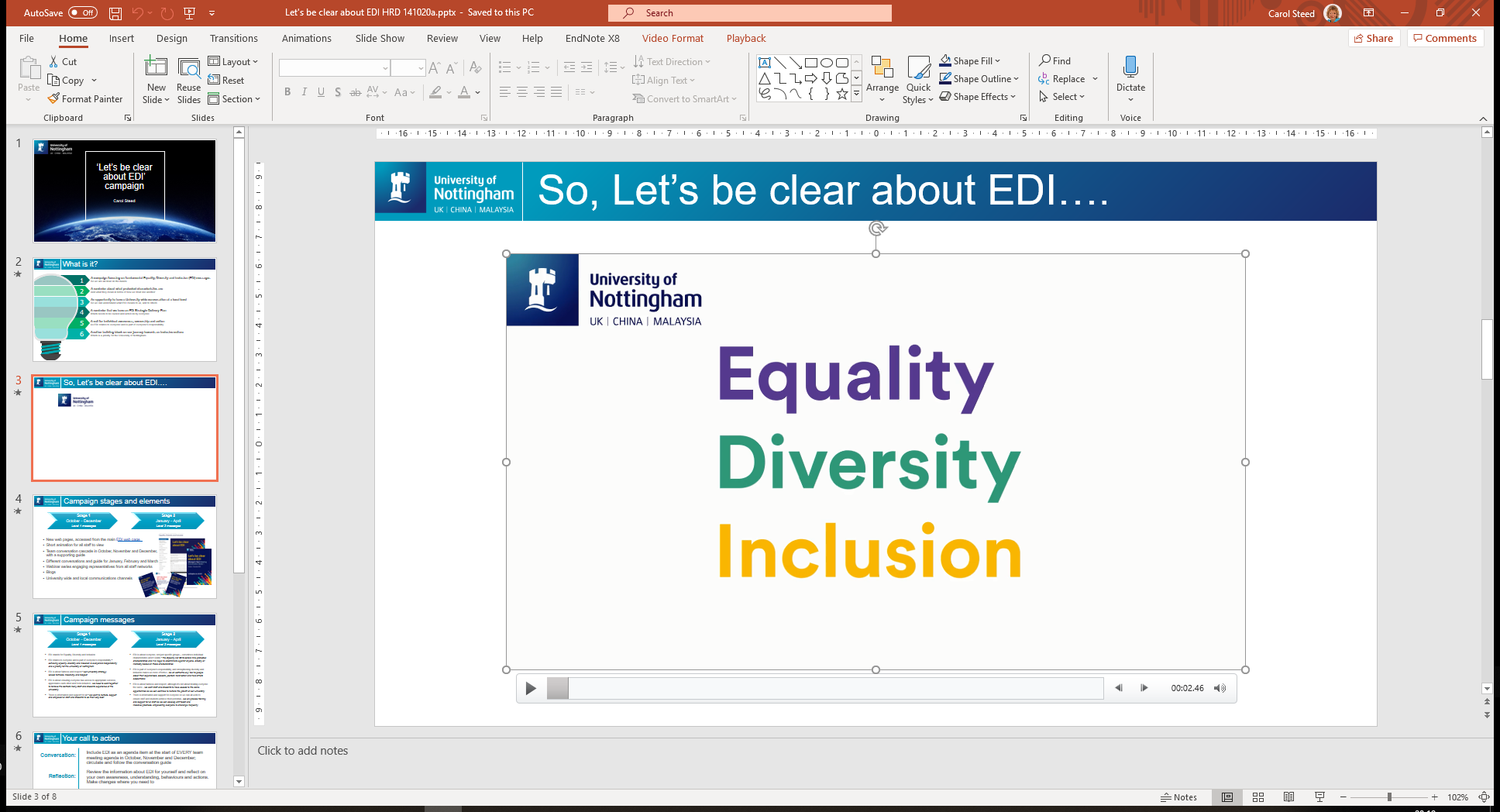 [Speaker Notes: Play this video if you haven’t watched it already – it’s the one that was shared in October so some teams may have seen it, others might not]
Campaign stages and elements
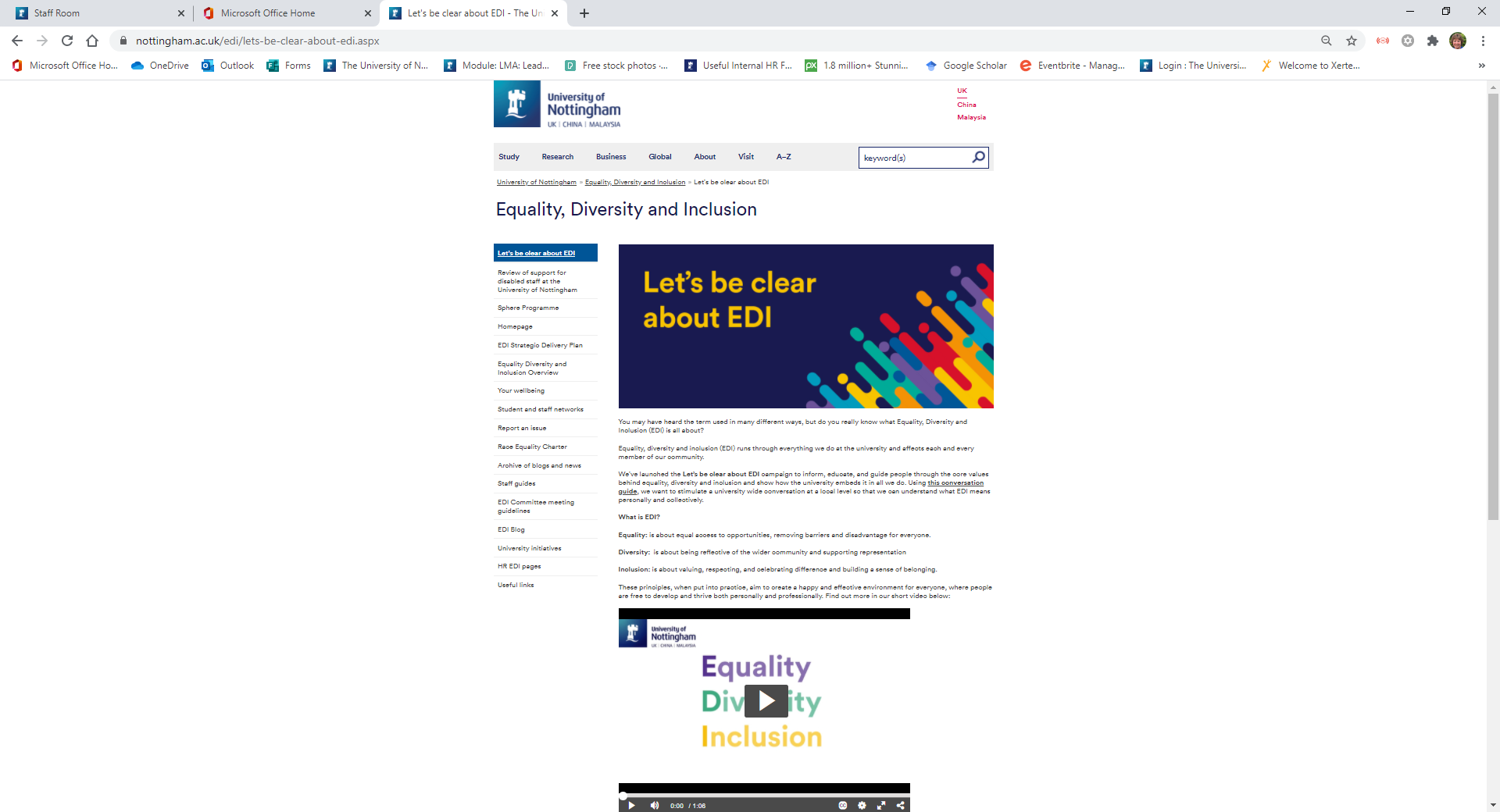 New campaign web page which includes a short animation for all staff to view
Posters to display or use as a conversation starter
Team conversation cascade in October, November and December, with a supporting Conversation Guide
Different conversations for January, February and March supported with a Conversation Aid
Webinar series engaging representatives from all staff networks
Blogs
University wide and local communications channels
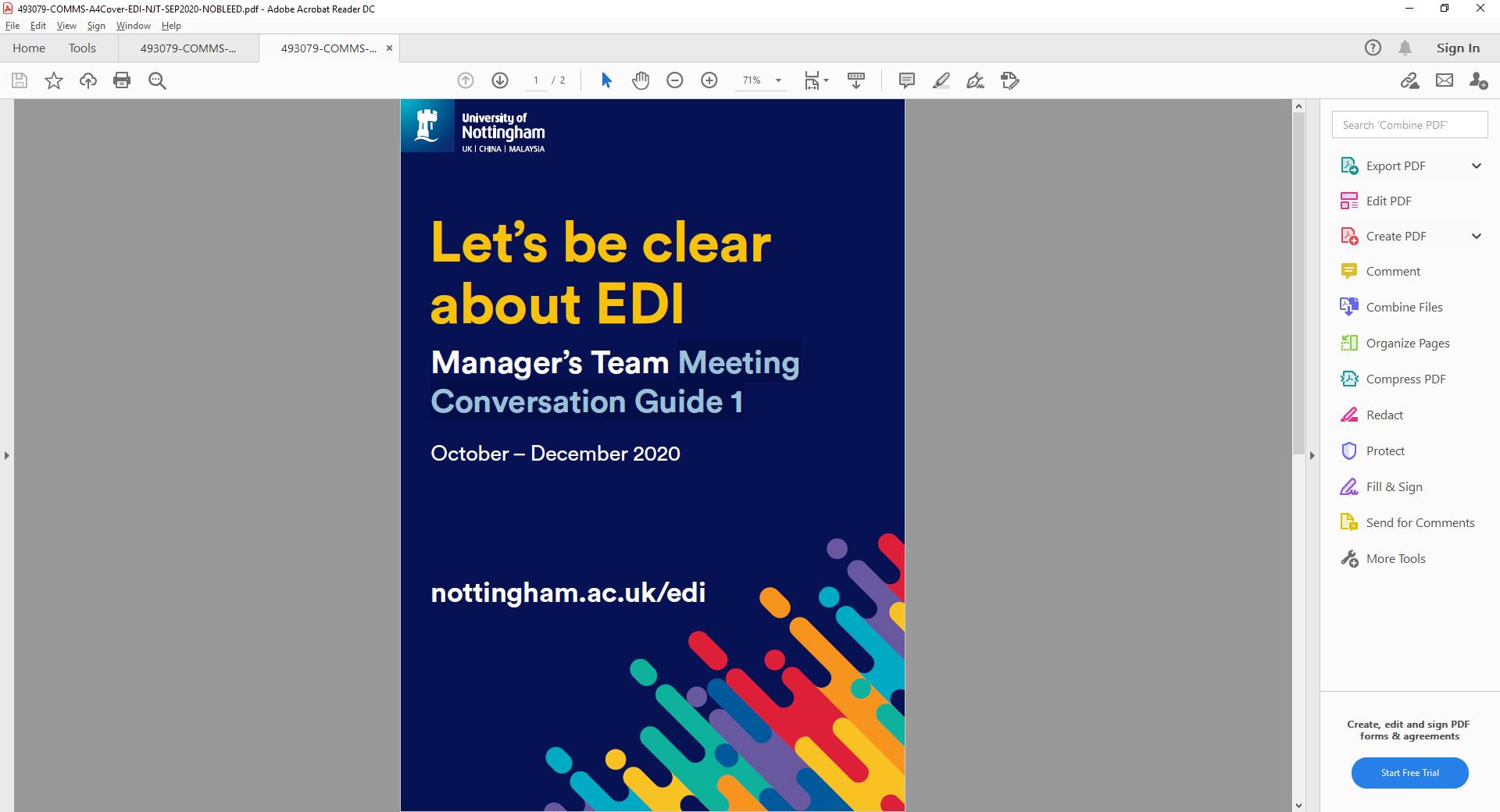 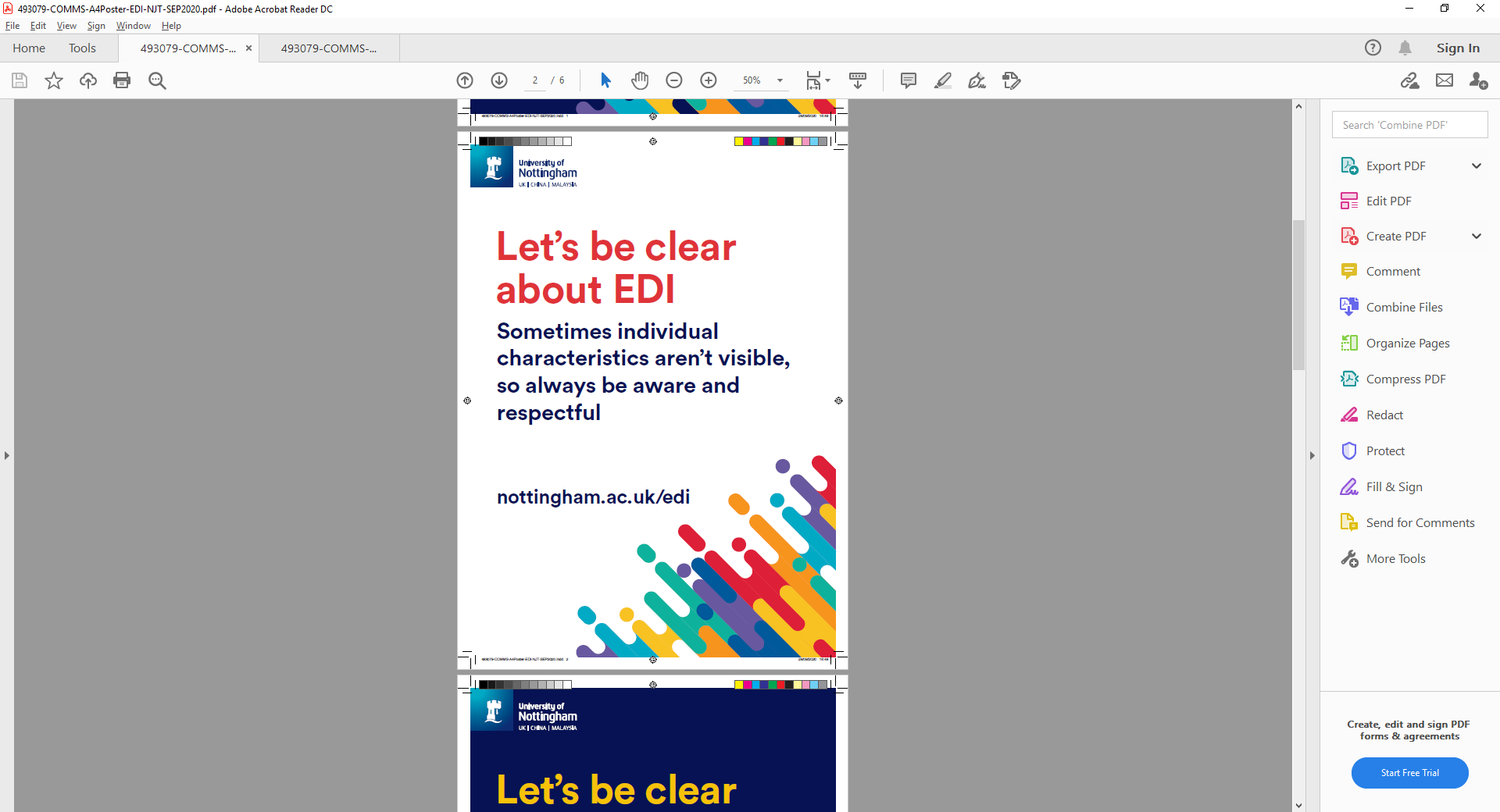 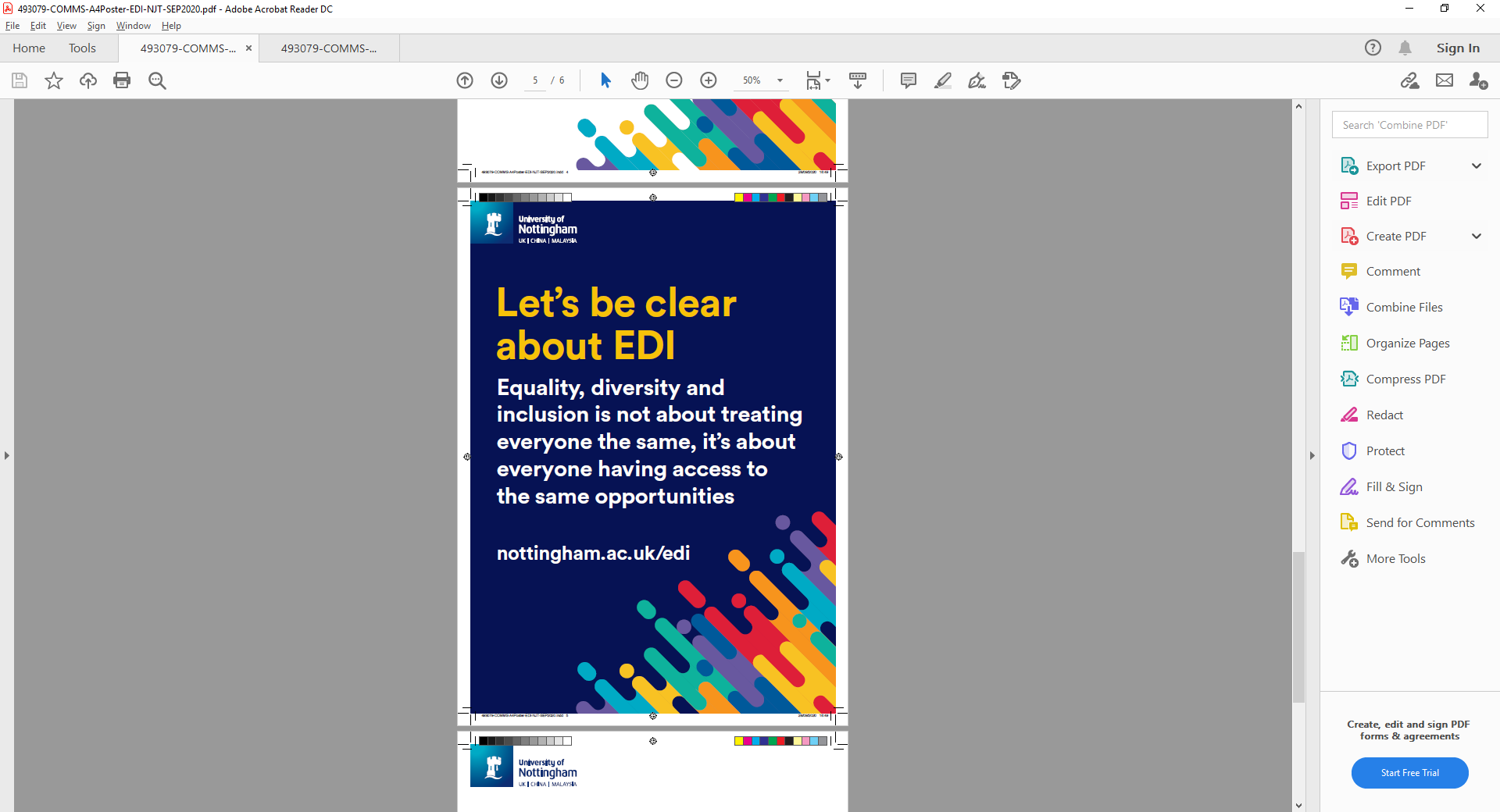 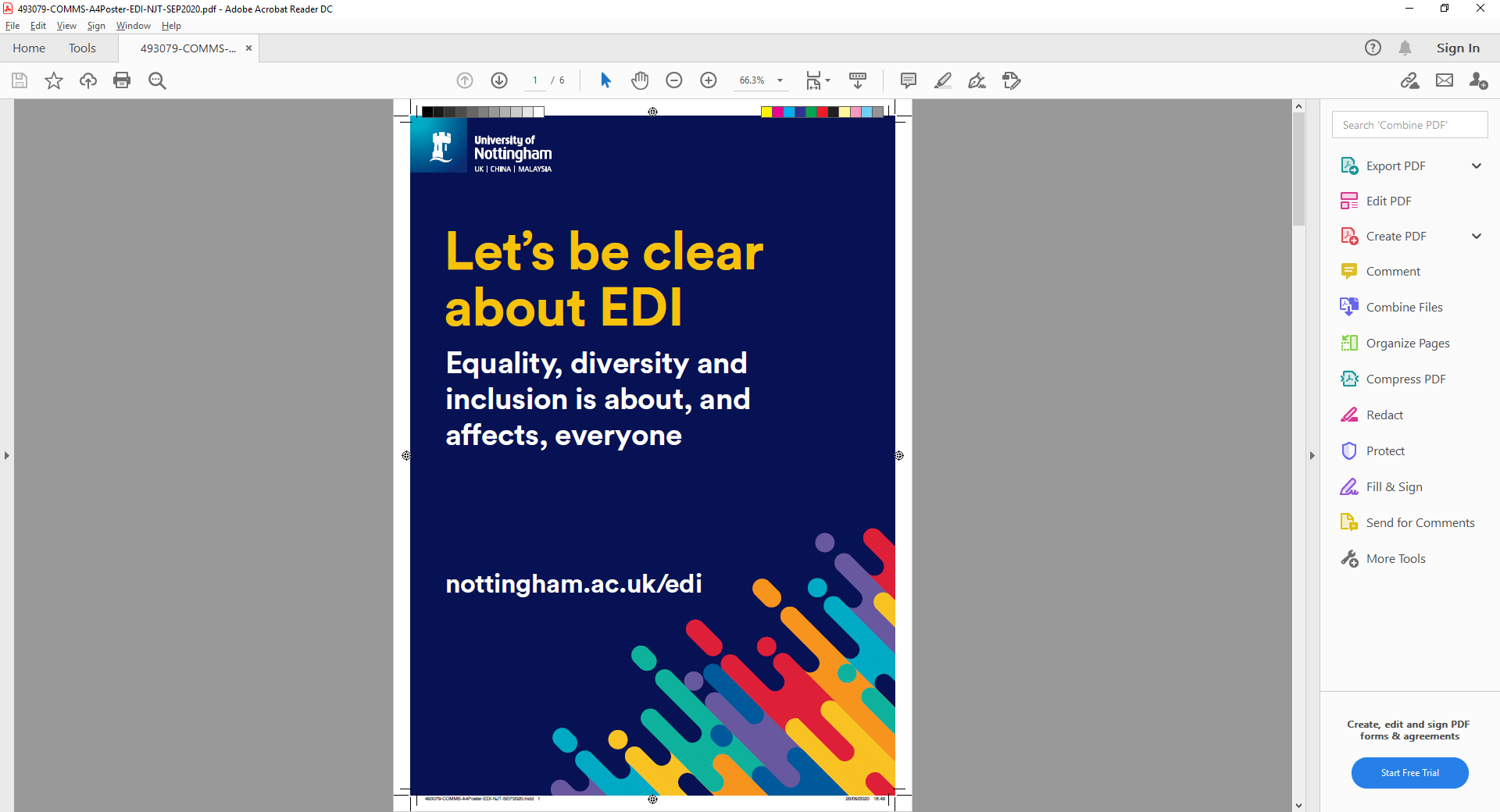 [Speaker Notes: This provides an overview of the different stages of the campaign and resources available]
Campaign messages
EDI stands for Equality, Diversity and Inclusion
EDI relates to everyone and is part of everyone’s responsibility - achieving equality, diversity and inclusion is everyone's responsibility and a priority for the University of Nottingham  
EDI is about fairness and respect - our University strategy values fairness, inclusivity, and respect
EDI is about ensuring everyone has access to appropriate services, appreciates each other and feels included - we need to work together to remove the barriers many staff and students experience at the University 
There is information and support for all - we want to nurture, support and empower all staff and students to do their very best
EDI is about everyone, not just specific groups – sometimes individual characteristics aren’t visible - the Equality Act 2010 details nine protected characteristics and it is illegal to discriminate against anyone, directly or indirectly based on these characteristics 
EDI is part of everyone’s responsibility, and strengthening diversity and inclusion makes us more effective - be an authentic ally: talk to people about their experiences, educate yourself, take-action and hold others accountable 
EDI is about fairness and respect, although it’s not about treating everyone the same - we want staff and students to have access to the same opportunities so we can continue to nurture the growth of our University 
There is information and support for everyone so we can all work to ensure staff and students achieve their potential - we will provide training and support for all staff so we can develop anti-racist and inclusive practices, empowering everyone to challenge inequality
[Speaker Notes: Here are the different messages that we have been exploring – don’t worry if you haven’t looked at everything, just starting a conversation where you feel most comfortable is fine]
Let’s talk about EDI
Supporting information for facilitators
By using this aid, you will be able to support a team conversation cascade
By adding ‘EDI conversation’ to meeting agendas between January and April, you will be encouraging honest conversations about EDI matters 
As a guide you should allow 20-30 minutes for these conversations 
Set up a separate team catch up if you need to, if that fits better with your timing
A list of suggested questions, prompts and information is provided in the followings slides to support discussion around the core messages; focus on one slide per month
You may need to adapt your approach slightly dependent on the level of prior knowledge around EDI matters within your team 
The core messages have been specifically chosen as it is recognised that they can sometimes be taken for granted, and not everyone will be familiar with them
Be assured, you are not expected to be the expert on EDI, just to help facilitate conversations, and steer the discussion to ensure key messages are understood, whilst being part of the learning process yourself
EDI core message 1  (January)
EDI is about everyone, not just specific groups 
Sometimes individual characteristics aren’t visible - the Equality Act 2010 details nine protected characteristics and it is illegal to discriminate against anyone, directly or indirectly based on these characteristics 

Discussion points
Can you name the nine protected characteristics?
Does everyone belong to a protected group?
Can protected characteristics change?
Why is this sign important? What does this tell us about why it’s 
    important not to make assumptions about someone’s identity?
What other characteristics aren’t always obvious or visible?
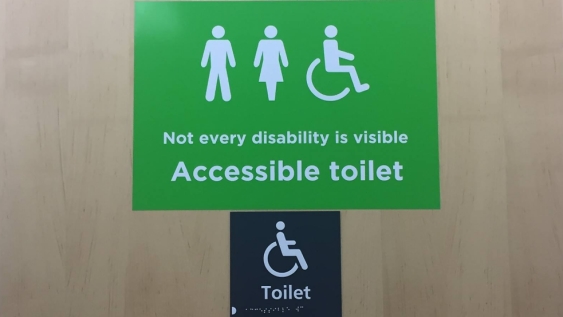 [Speaker Notes: Age (all ages are protected)
Disability
Gender reassignment* (or Trans)
Marriage and civil partnership
Pregnancy and Maternity
Race
Religion or belief (this includes no belief of religion)
Sex (the law focuses on a binary definition of legal sex, men and women are both protected under the equality act)
Sexual orientation

*At the University, you will see the term trans being used rather than gender reassignment. We recognise that trans people hold a variety of identities, some of which may not be related to gender reassignment, and that some people may identify as neither male nor female. Trans is used at the University as an inclusive ‘umbrella’ term for anyone whose gender identity and/or gender expression differs from the sex they were assigned at birth

Everyone belongs to a protected group, everyone has an age, a legal sex, a sexual orientation, a belief or no belief, an ethnicity

This sign helps us to understand that disabilities can be hidden but still require someone to use an accessible toilet. 
It’s important not to assume we know everything about someone’s identity just by looking at them. People will have aspects of their identity that we can’t see but that may require adjustments or for things to be done differently in order for them to have equal access.

UoN also recognises some specific additional elements of someone's identity that may need to be considered to avoid someone experiencing disadvantage, these are socio-economic background, temporary impairment, caring responsibilities and neurodiversity.]
Ideas for holding conversation 1 (January)
Preparing yourself for this conversation
You might want to read the Essentials for EDI: Our Approach which will give you a grounded context for why EDI matters in the context of our university

Facilitating the conversation
Watch an EDI story on why this matters if this helps to set the context
First question:  invite responses in the chat
Second or third question:  use a poll (Polly / MS Forms / Polleverwhere)
Use breakout groups to stimulate smaller group discussions if in a large group
Invite individuals to reflect on their own situation, personal characteristics and identity, discussing this if they feel able to

You might wish to challenge some of the myths around EDI

Take-away
You might all like to read the fact sheet on uniqueness and difference before the next conversation
Thank you!
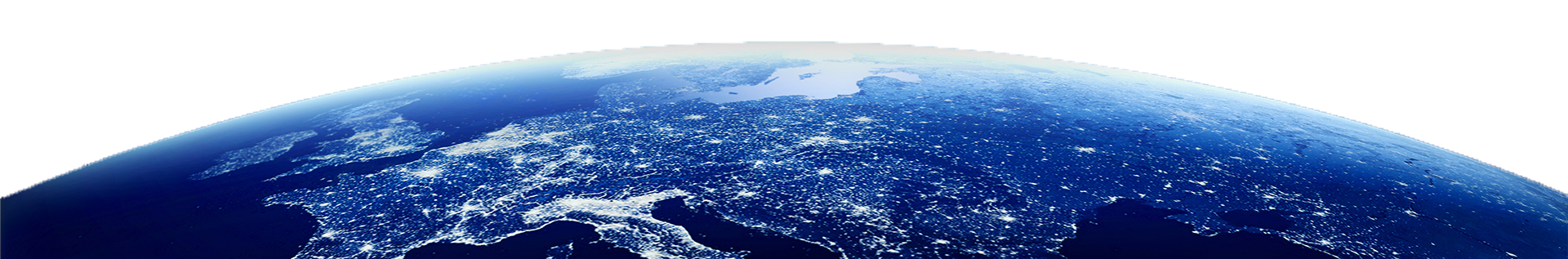